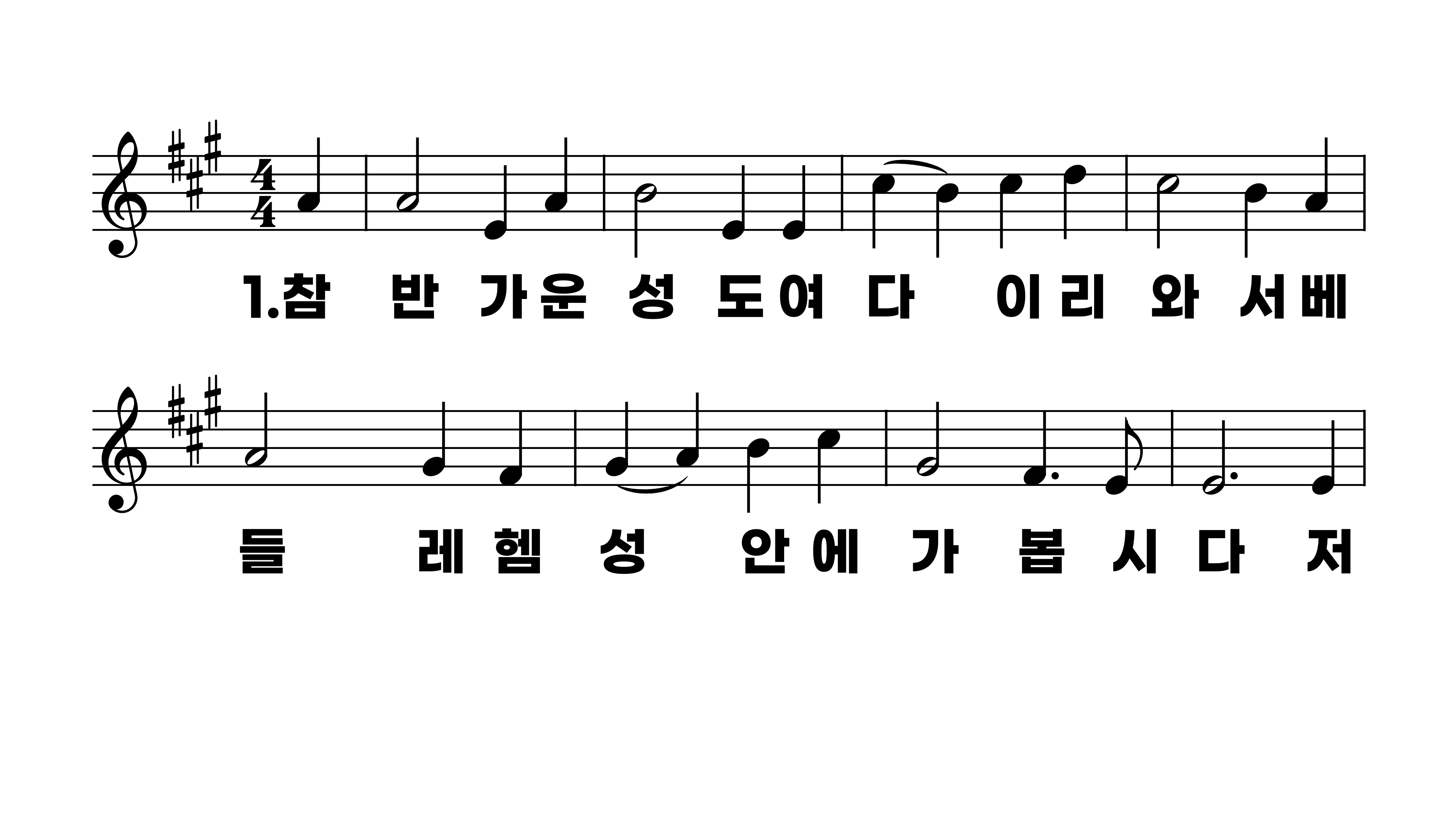 122장 참 반가운 성도여
1.참반가운성
2.저천사여찬
3.이세상에주
4.여호와의말
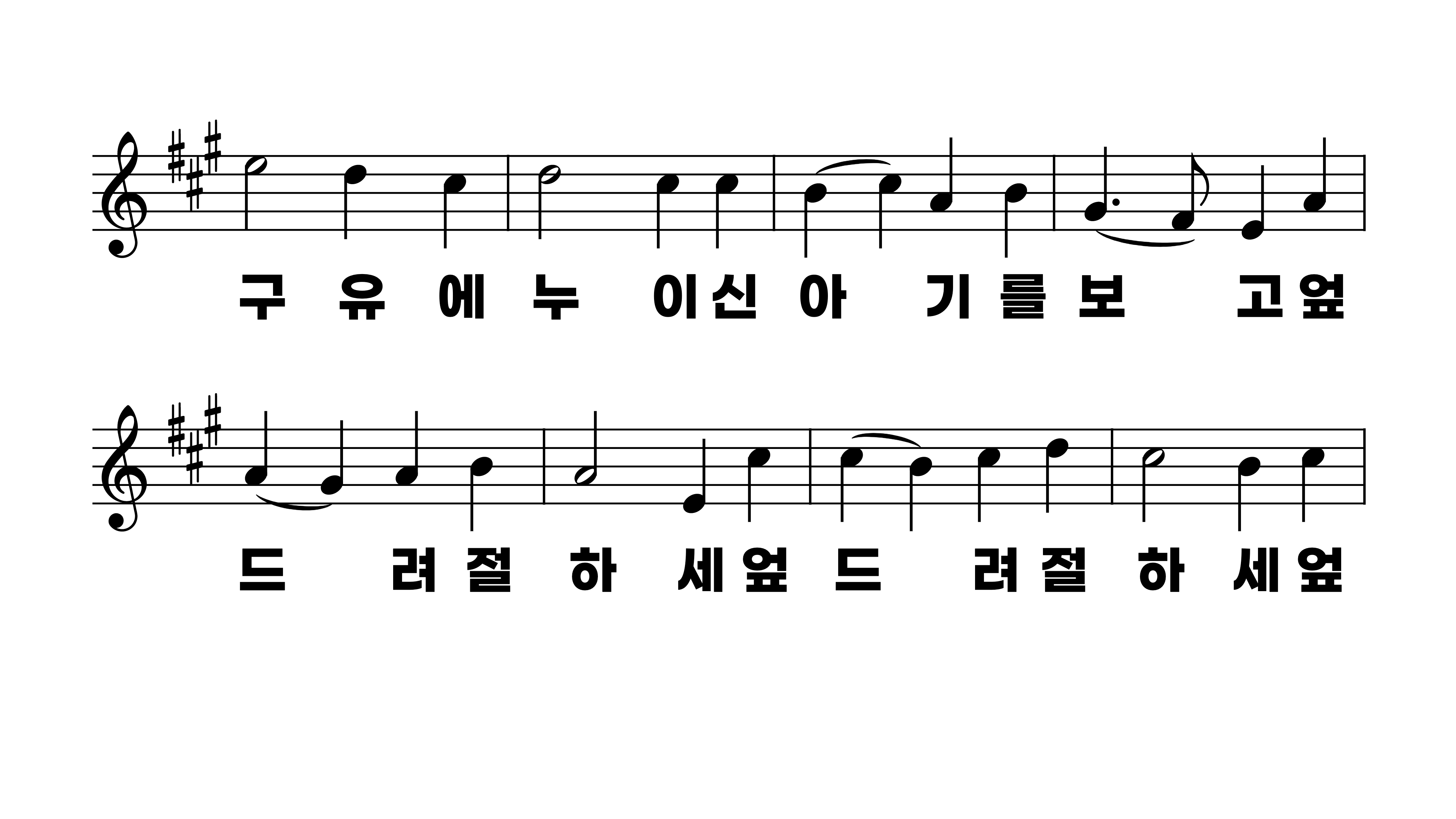 122장 참 반가운 성도여
1.참반가운성
2.저천사여찬
3.이세상에주
4.여호와의말
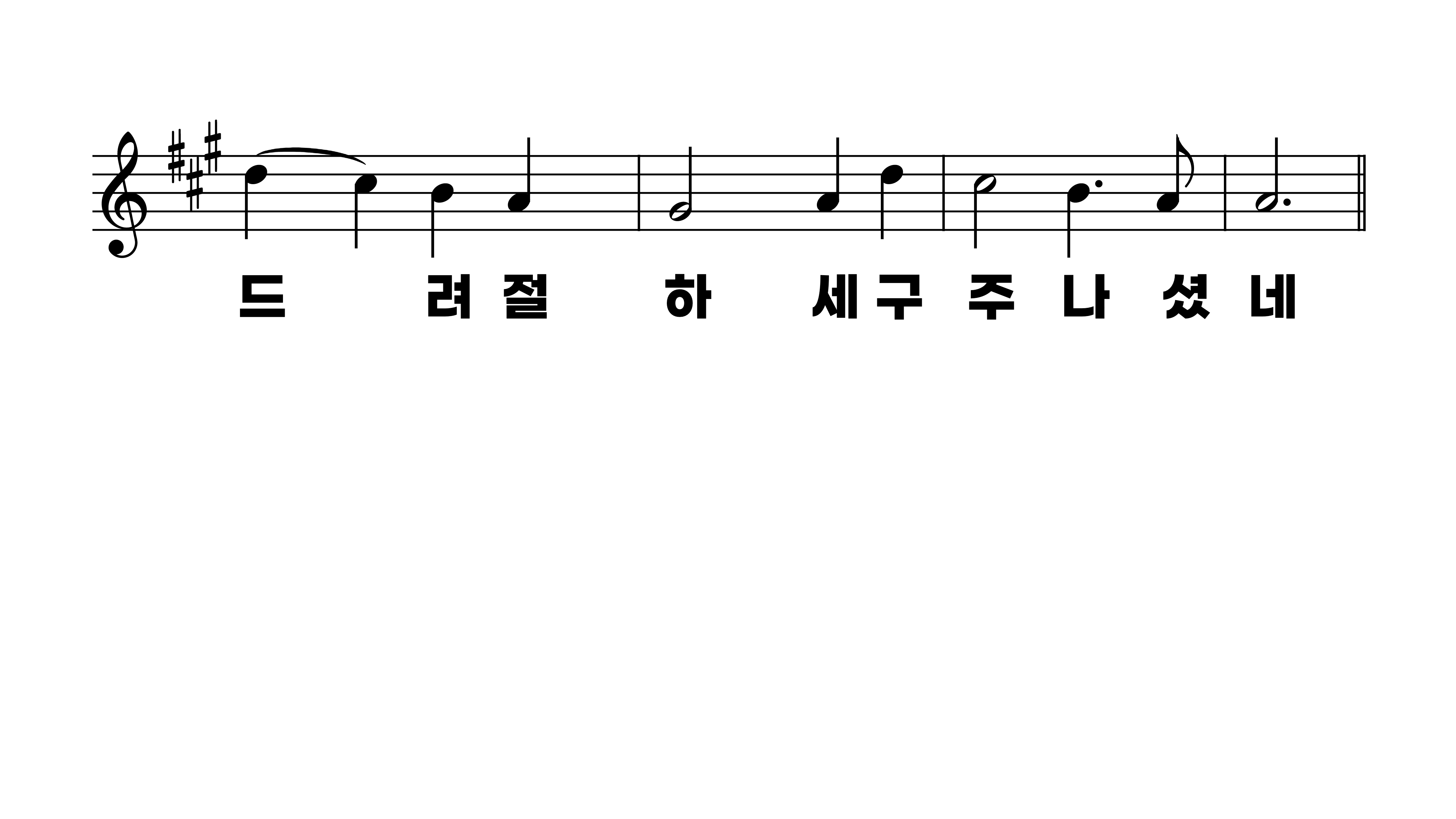 122장 참 반가운 성도여
1.참반가운성
2.저천사여찬
3.이세상에주
4.여호와의말
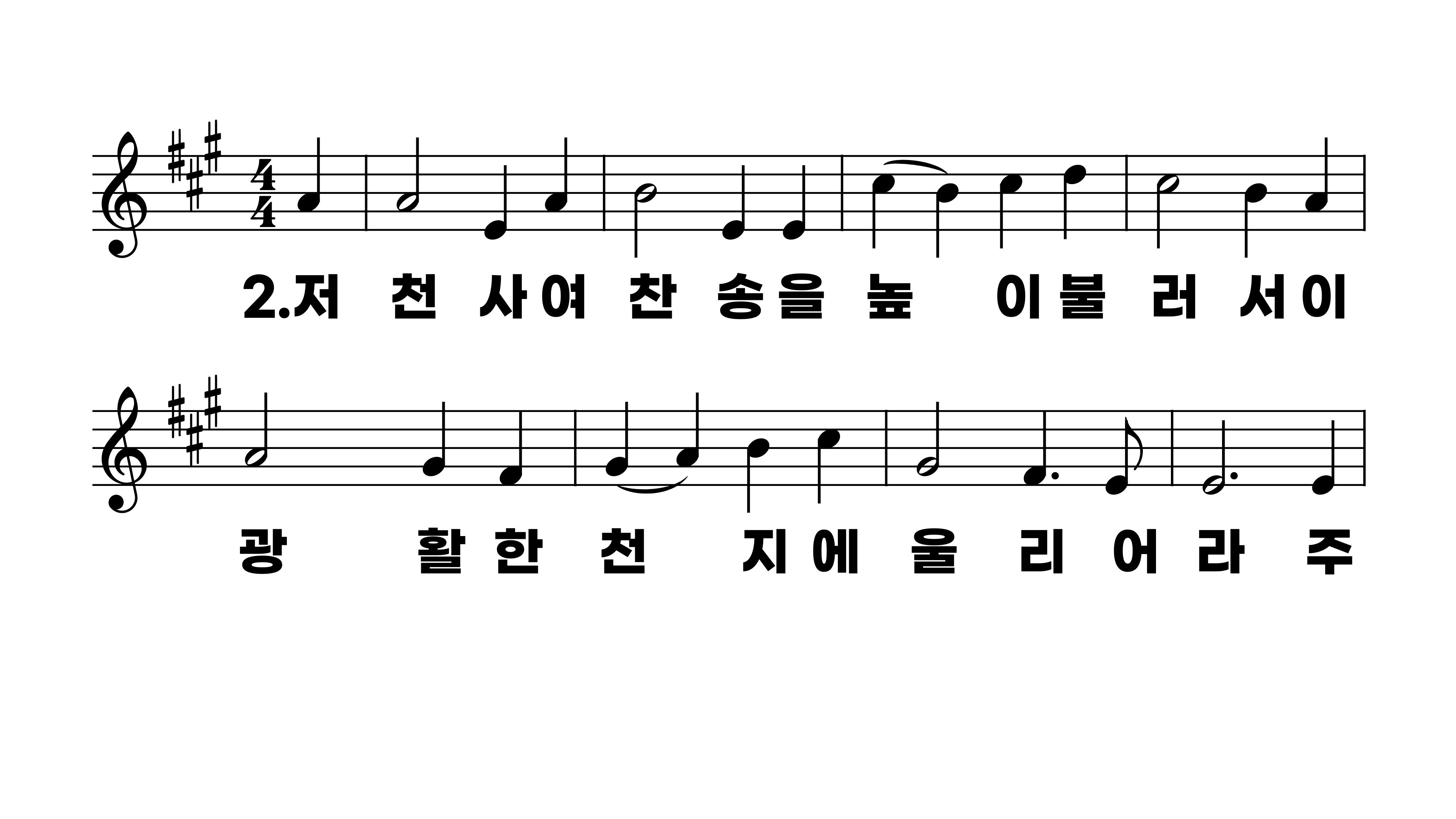 122장 참 반가운 성도여
1.참반가운성
2.저천사여찬
3.이세상에주
4.여호와의말
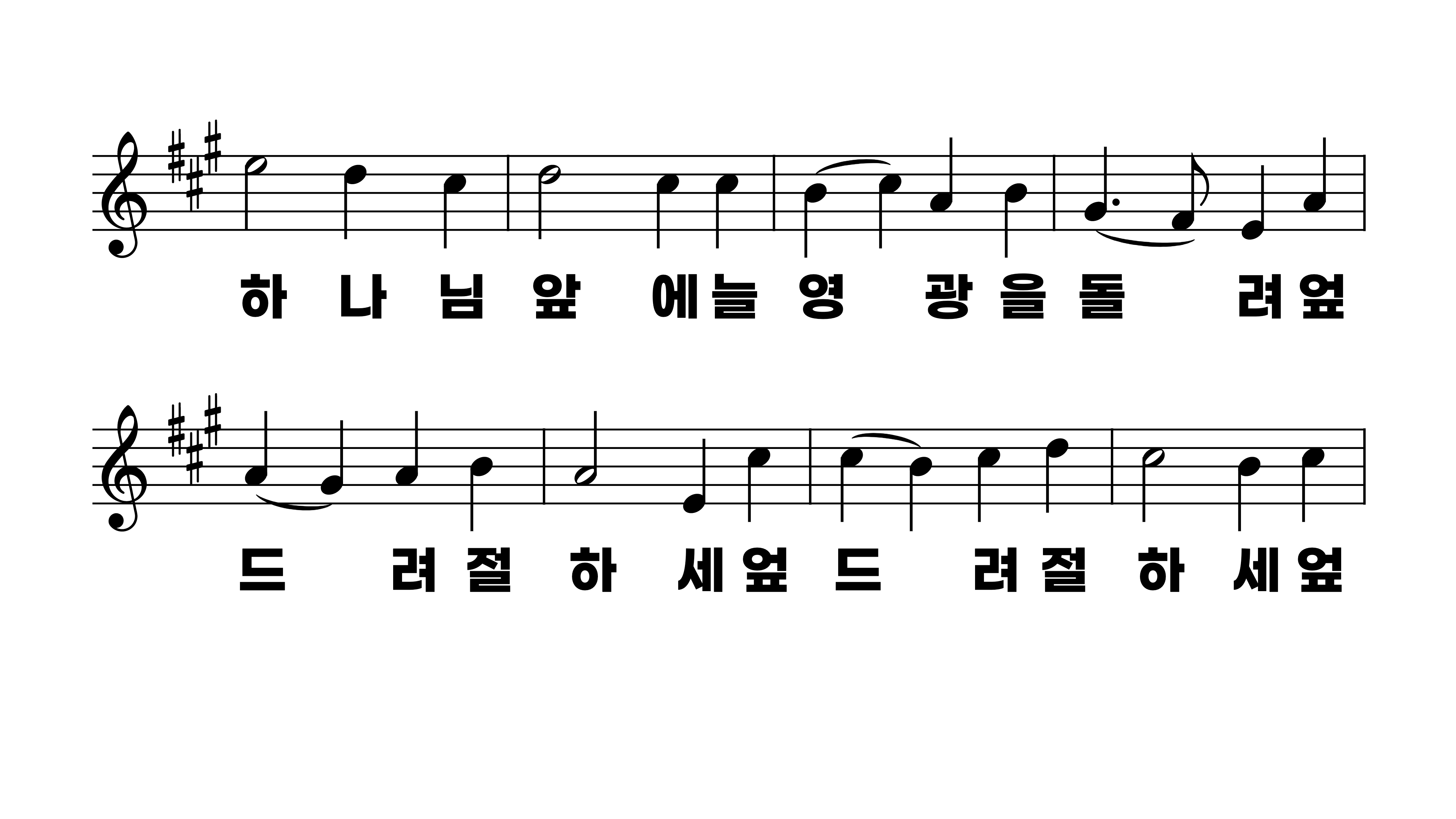 122장 참 반가운 성도여
1.참반가운성
2.저천사여찬
3.이세상에주
4.여호와의말
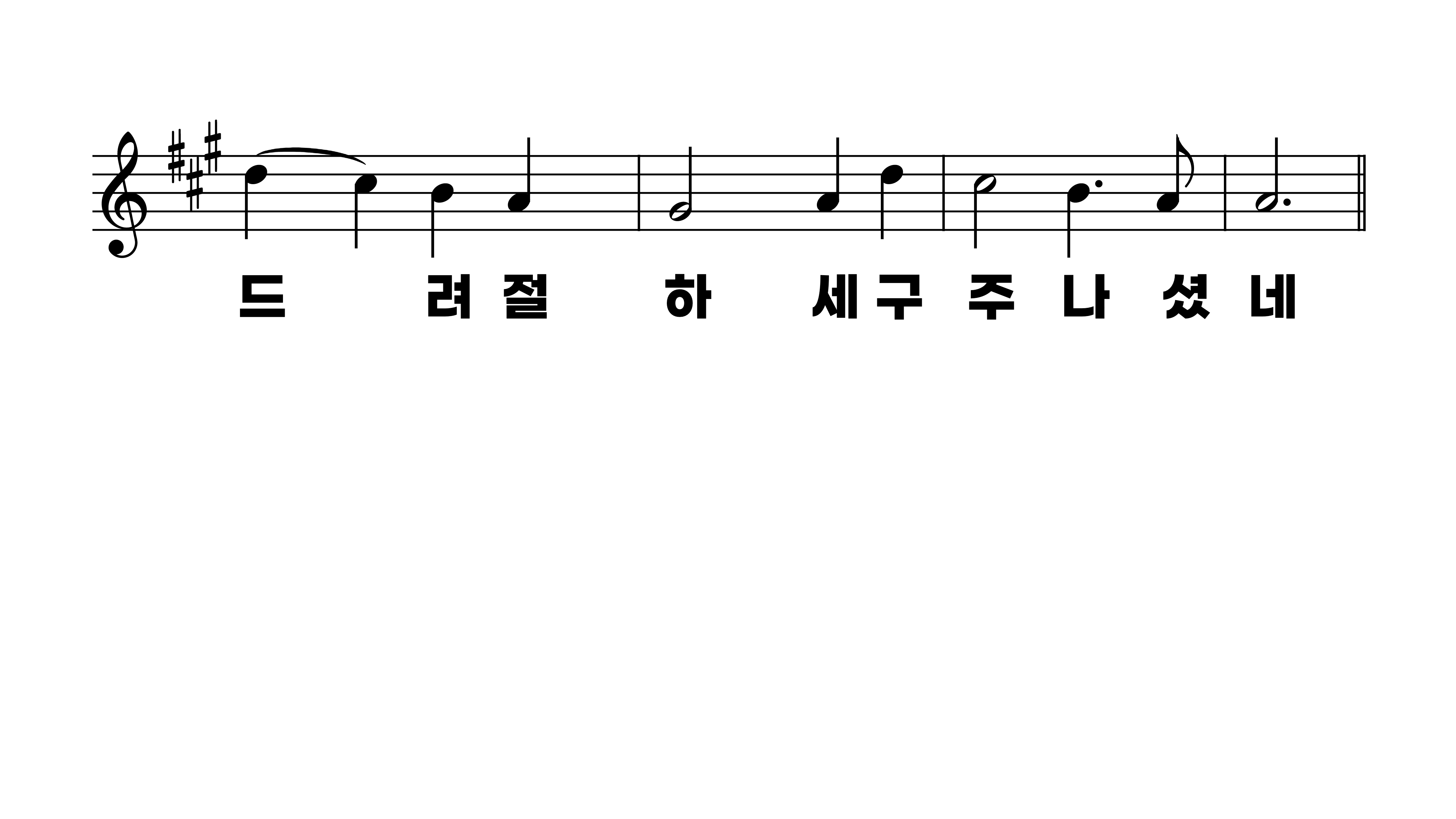 122장 참 반가운 성도여
1.참반가운성
2.저천사여찬
3.이세상에주
4.여호와의말
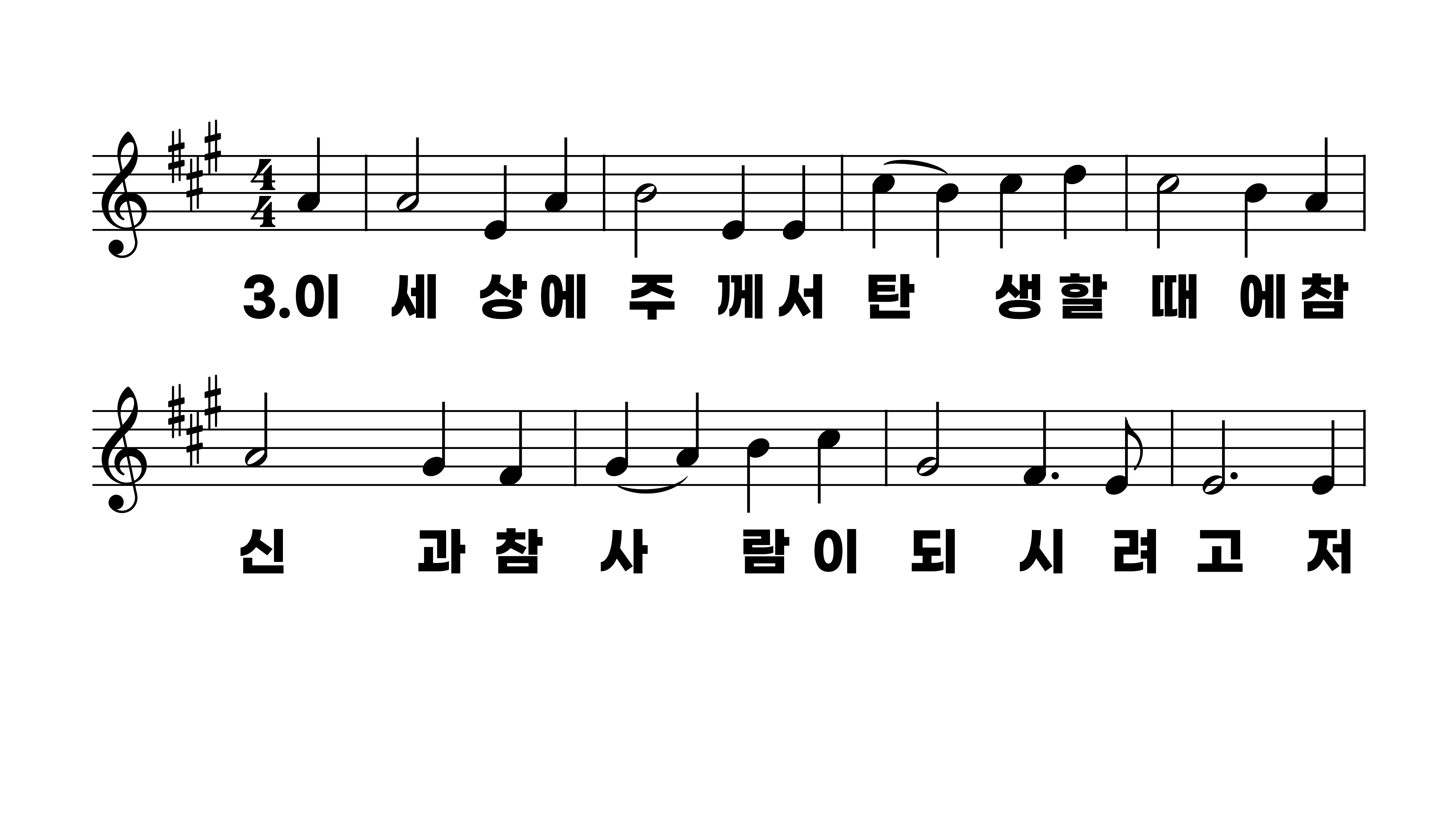 122장 참 반가운 성도여
1.참반가운성
2.저천사여찬
3.이세상에주
4.여호와의말
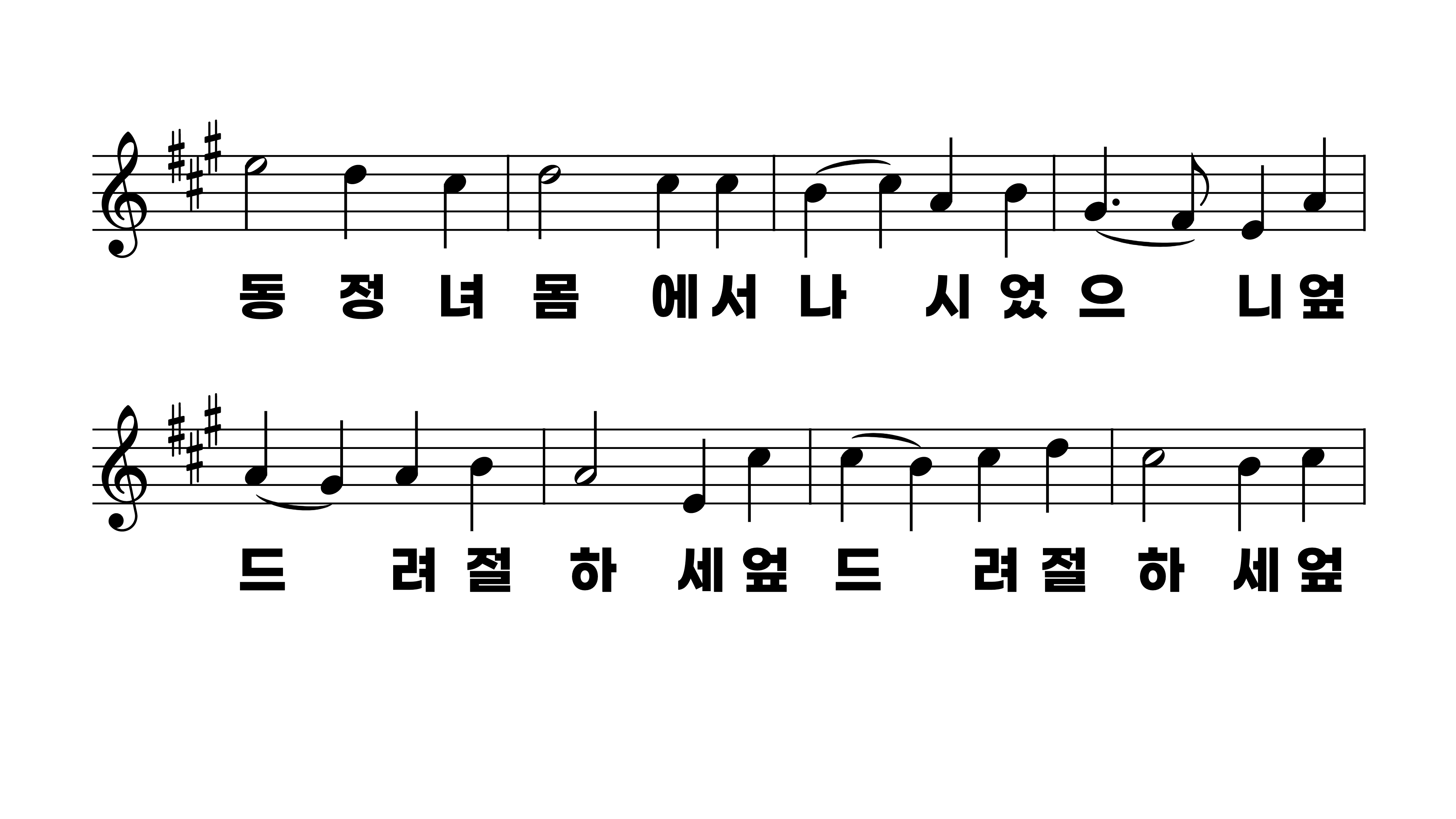 122장 참 반가운 성도여
1.참반가운성
2.저천사여찬
3.이세상에주
4.여호와의말
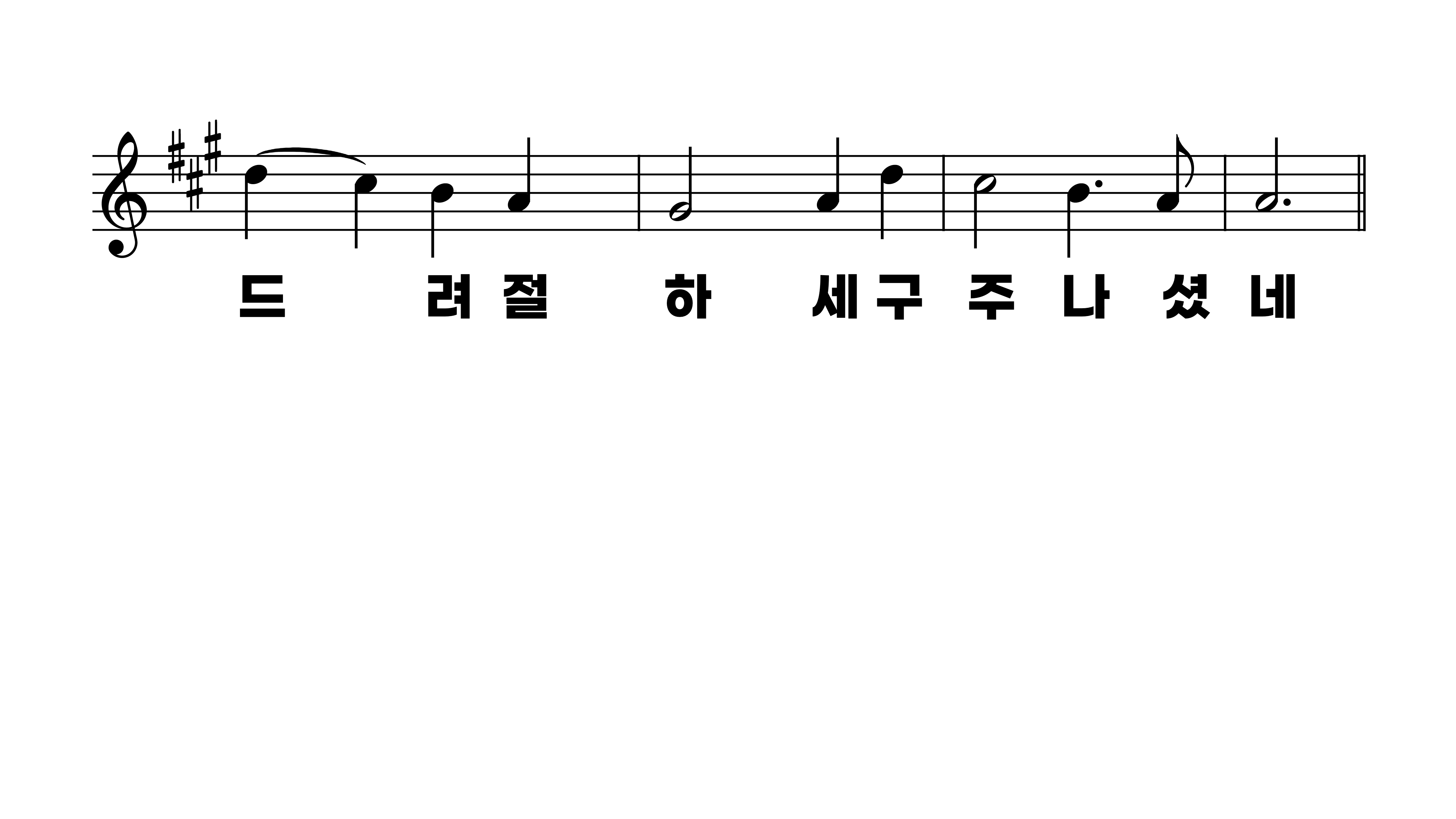 122장 참 반가운 성도여
1.참반가운성
2.저천사여찬
3.이세상에주
4.여호와의말
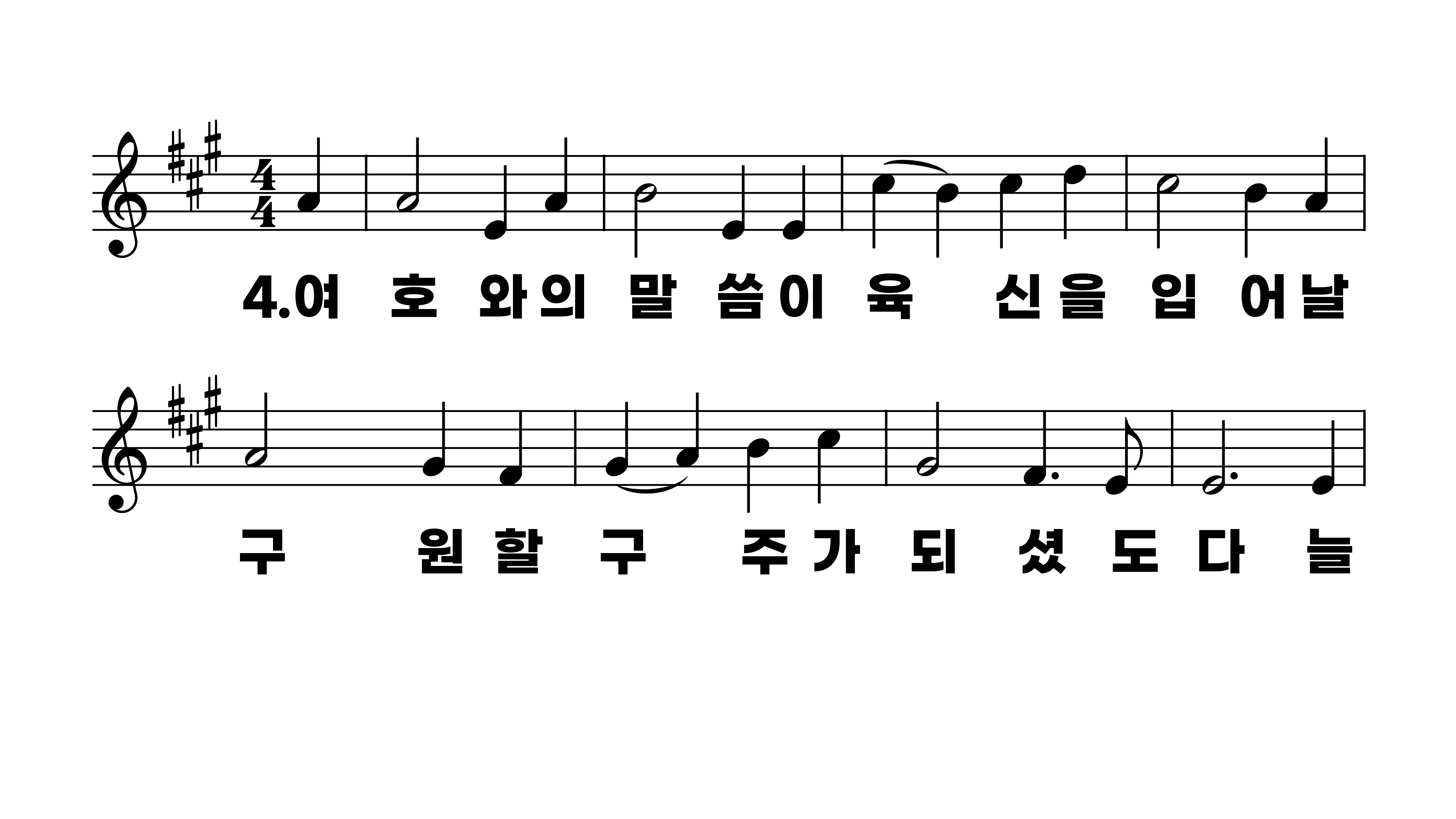 122장 참 반가운 성도여
1.참반가운성
2.저천사여찬
3.이세상에주
4.여호와의말
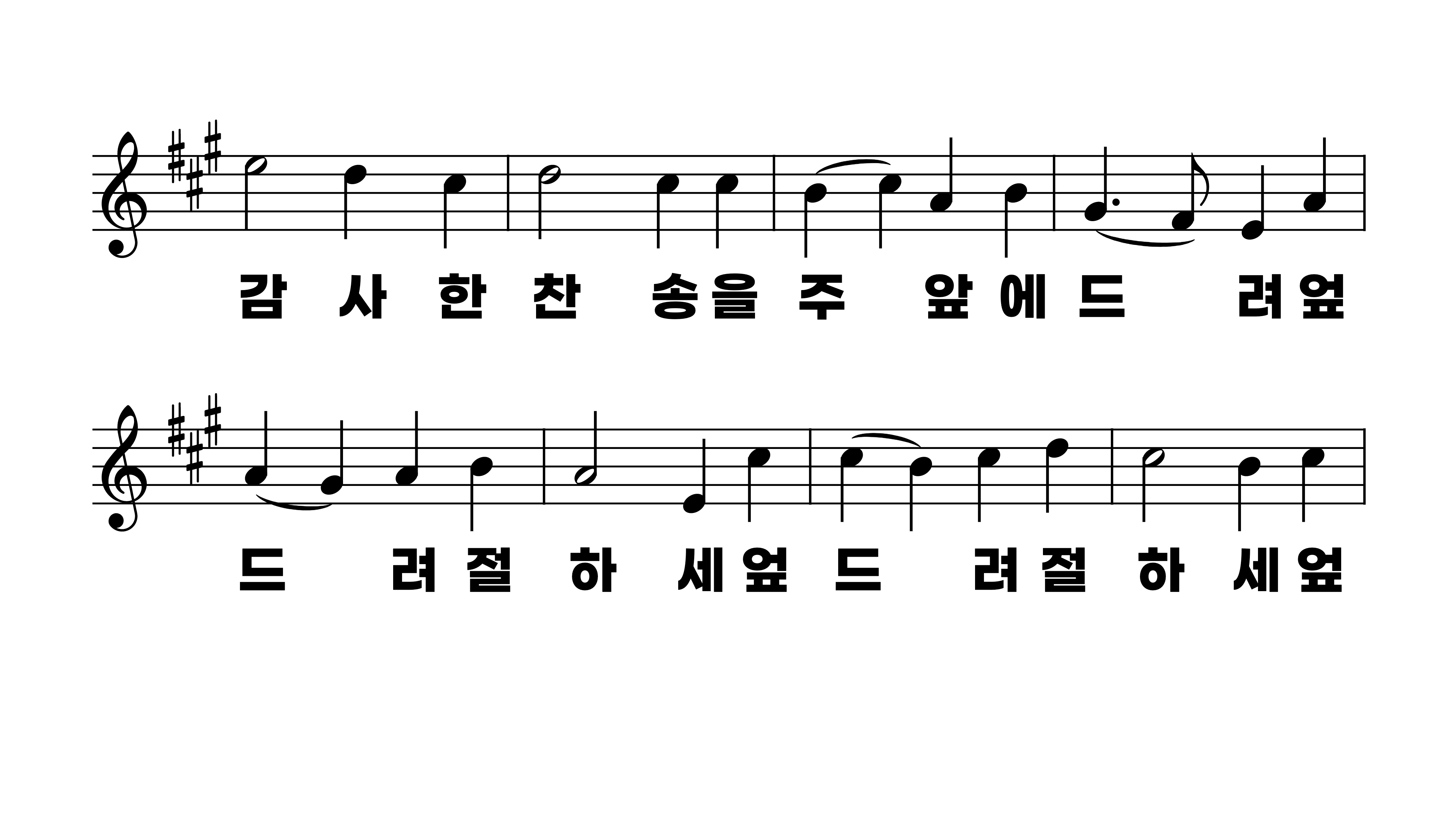 122장 참 반가운 성도여
1.참반가운성
2.저천사여찬
3.이세상에주
4.여호와의말
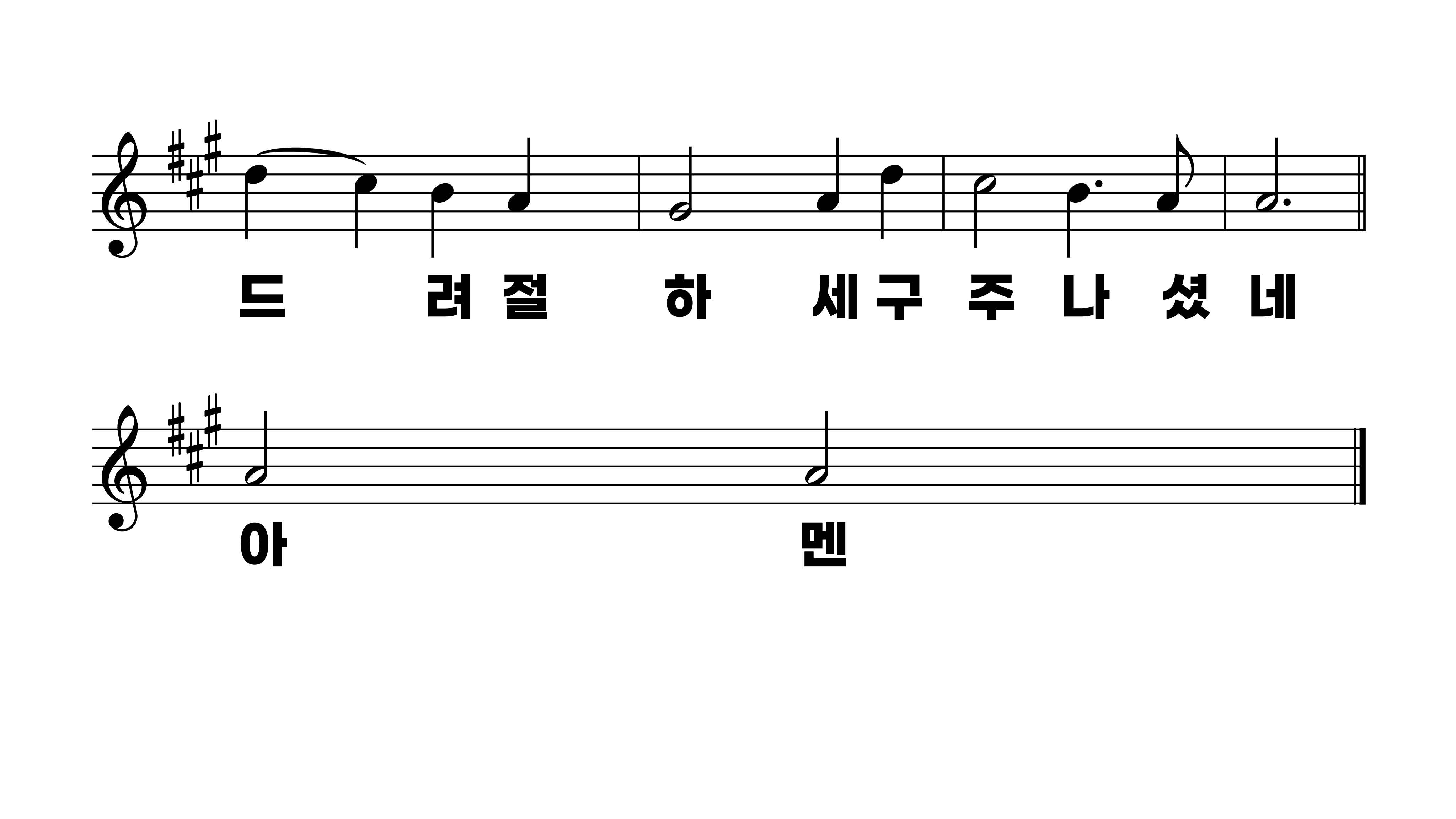 122장 참 반가운 성도여
1.참반가운성
2.저천사여찬
3.이세상에주
4.여호와의말